Understanding Standards
Advanced Higher Music
An overview of course assessment
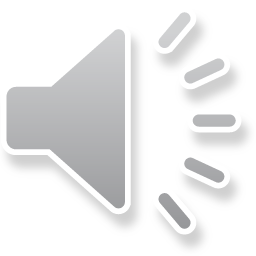 [Speaker Notes: RGB colours for text 

Purple  = R204 G153 B209 & Dark Blue  =R0 G51 B102]
Course structure
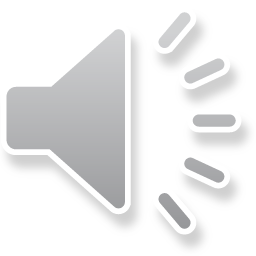 Course structure
either
or
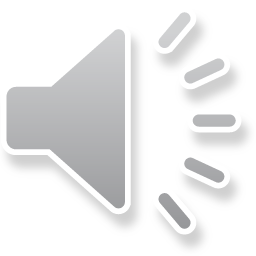 An overview of what is changed
and what is unchanged
either
or
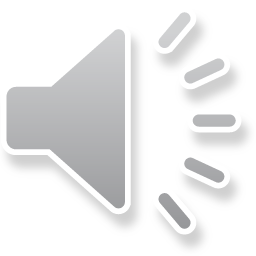 An overview of what is changed
and what is unchanged
either
or
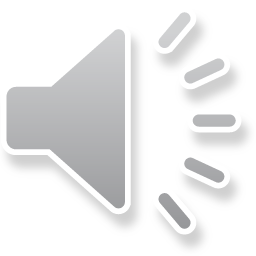 Question paper
The question paper is worth 35% of the overall course award.
A wide variety of question types are used including:

multiple choice
sequential listening question
musical literacy
short-answer questions specifically examining  Advanced Higher or Higher level concepts 
an extended question analysing two excerpts of music
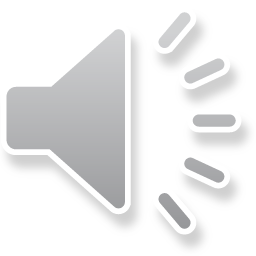 Question paper
Candidates are expected to have secure knowledge and understanding of the concepts at National 3, 4, 5  and Higher levels in addition to the concepts introduced at Advanced Higher.

There are no new concepts at Advanced Higher level but existing concepts have been re-organised and clarified to help both centres and candidates.
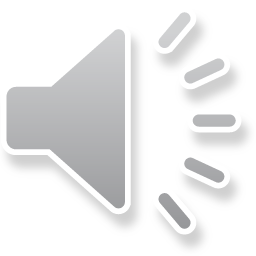 Assignment
The assignment is in three parts and is worth 15% of the overall course award.
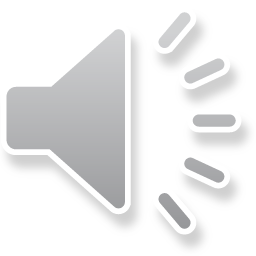 Assignment
Composing
plan the composition
explore and develop musical ideas using all           the musical elements of melody, harmony, rhythm, structure and timbre
create one complete piece of music
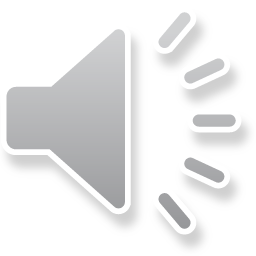 Assignment
Arranging
plan the arrangement
creatively rework the chosen music                    by exploring and developing musical ideas using all the musical elements of melody, harmony, rhythm, structure and timbre
create one arrangement
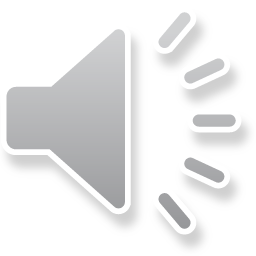 Assignment
Composing or arranging
Candidates should have the freedom to explore and develop their musical ideas and to compose or arrange for 
instruments they know in a style/genre that interests them.

The composition or arrangement must last between 
one minute and four and a half minutes duration.
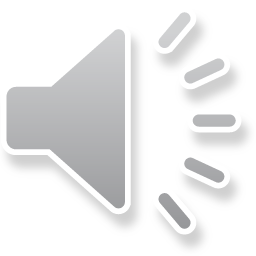 Assignment
Composing or arranging
Examples of types of pieces could be:
melody with accompaniment
composition for a small ensemble such as a rock band, instrumental duo, string quartet or small vocal group
composition for a small orchestra
solo piano or keyboard
singer songwriter
an arrangement of a chosen piece of music
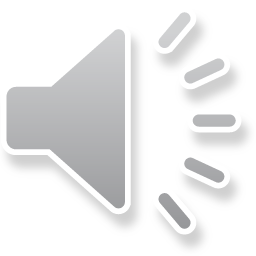 Assignment
Composing or arranging
Centres should note:
the composed piece may contains sections of improvisation
candidates may work with pre-recorded loops as            long as the candidate’s creative input is identifiable
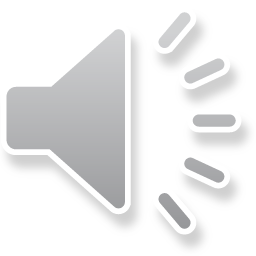 Assignment
Reviewing the creative process
With reference to compositional methods used, candidates must include clear details of:

the main decisions made when composing or arranging
the exploration and development of their musical ideas
strengths and/or areas for improvement
At least two strengths and/or areas for improvement should be identified.
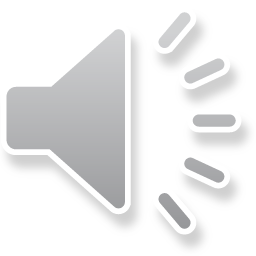 Assignment
Reviewing the creative process
The review:
must be completed on the SQA template
can be in the form of prose or bullet points 
should be in the region of 200-350 words

Candidates should be encouraged to write the review 
as they make their decisions and explore and develop their musical ideas.
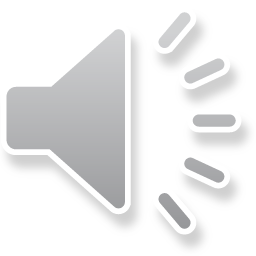 Assignment
Analysing a chosen piece of music
Candidates are required to choose a piece of music 
and analyse the key features with reference to compositional methods and music concepts. 

Candidates must not analyse their own music in this part of the assignment.
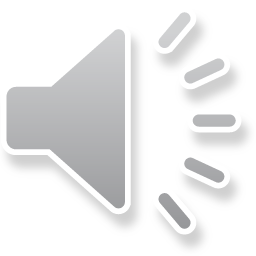 Assignment
Analysing a chosen piece of music
The analysis must contain reference to at least five of the elements:

style
melody
harmony
rhythm and tempo
texture
structure and/or form
timbre and dynamics
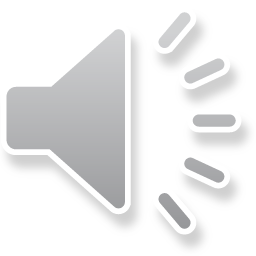 Assignment
Analysing a chosen piece of music
Candidates must:

provide an audio recording of their chosen piece       (audio file or web link)
include audio time codes referencing the key features they identify
complete the analysis on the SQA template. It should be written in prose and should be in the region of  600-800 words.
Candidates can include sections of a score. They do not need to provide edited excerpts of the audio recording.
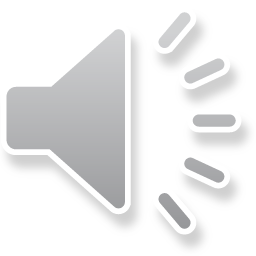 Assignment
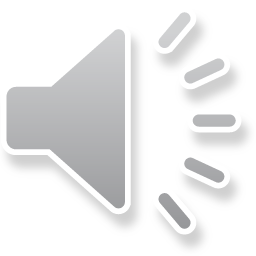 Assignment
Submitting candidate evidence
Candidate evidence should be submitted as follows:

on a pen drive or audio CD clearly labelled in an identifiable folder for each individual candidate
a maximum of 10 candidates’ work may be included on any single pen drive or CD

The assignment will be marked by SQA and will be uplifted from centres on the annual April uplift date.
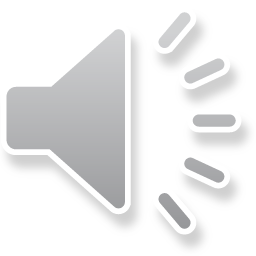 Assignment
Marking instructions
Detailed marking instructions can be found in the Advanced Higher Music Course Specification.

https://www.sqa.org.uk/files_ccc/AHCourseSpecMusic.pdf

The marking instructions take a holistic approach to assessment.
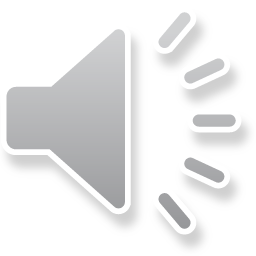 Performance
The performance assesses the candidate’s technical and musical skills in relation to:

melodic accuracy and/or intonation
rhythmic accuracy
tempo and flow
mood and character
tone
dynamics

Candidates must prepare a programme of music at 
Grade 5 or above.
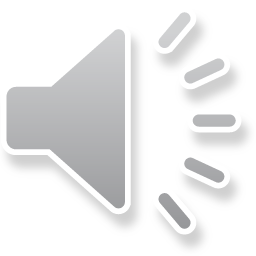 Performance
Performance on two instruments
must last a minimum of 18 minutes and                           a maximum of 20 minutes
the performance time on either of the two instruments must be a minimum of 6 minutes within the overall programme
there must be a minimum of two pieces of music on   each instrument or instrument and voice
Centres should refer to the list of ‘approved instruments and unacceptable combinations of instruments’.
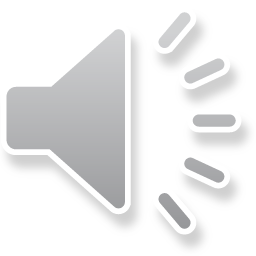 Performance
Performance on one instrument
must last a minimum of 6 minutes and                             a maximum of 8 minutes
there must be a minimum of two pieces of music on the selected instrument or voice
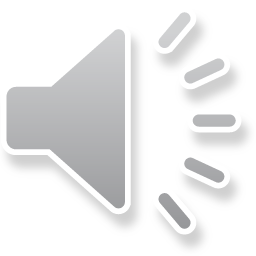 Portfolio
The portfolio is in two parts and is worth 25% of the overall course award.
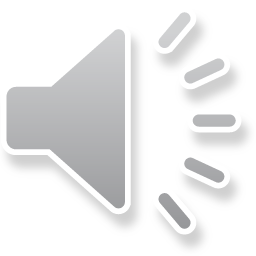 Portfolio
Composing or arranging
Similar to the assignment, candidates are required to:

plan the composition(s) and/or arrangement(s) 
explore and develop musical ideas using all          the musical elements of melody, harmony, rhythm, structure and timbre
Candidates must create a minimum of two complete pieces of music. 
Candidates can compose and/or arrange more than two pieces of music.
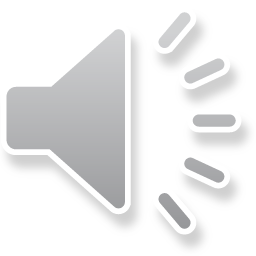 Portfolio
Composing or arranging
Candidates should have the freedom to explore and develop their musical ideas and to compose or arrange for 
instruments they know in a style/genre that interests them.

The composition(s) and/or arrangement(s) must last 
a minimum of 6 minutes and a maximum of 8 minutes.
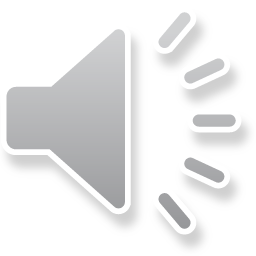 Portfolio
Composing or arranging
Portfolio pieces must be different from the assignment piece.

Pieces can be compositions and/or arrangements.

Portfolio candidates are not required to do additional analysis.
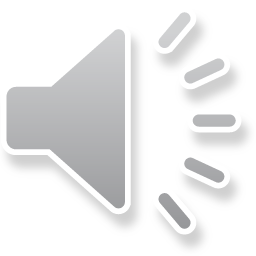 Portfolio
Composing or arranging
Centres should note:

the composed piece may contains sections of improvisation
candidates may work with pre-recorded loops as            long as the candidate’s creative input is identifiable
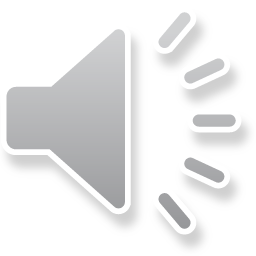 Portfolio
Reviewing the creative process
With reference to compositional methods used, candidates must for each composition or arrangement include clear details of:

the main decisions made when composing or arranging
the exploration and development of their musical ideas
strengths and/or areas for improvement
The requirements for these reviews are the same as for the review contained in the assignment.
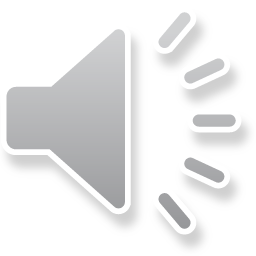 Portfolio
Reviewing the creative process
The portfolio reviews:

must be completed on the SQA template
can be in the form of prose or bullet points 
should be in the region of 200-350 words each
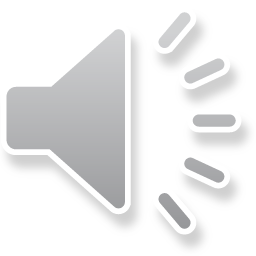 Portfolio
For each piece in the portfolio, the following evidence must be submitted:
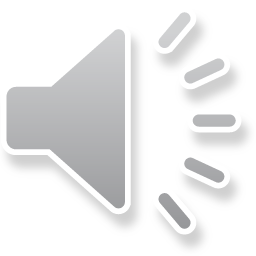 Portfolio
Marking instructions
The portfolio is marked using the same criteria and 
marking instructions as the assignment.

Each composition or arrangement is marked out of 10; scaling is applied if three or more pieces are created.

Each review is marked out of 5;
scaling is applied if three or more pieces are created.

The scaling applied is outlined in the coursework assessment task document.
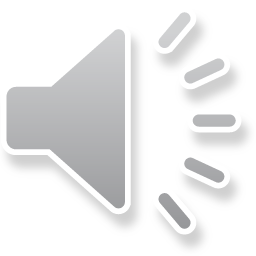 Course codes
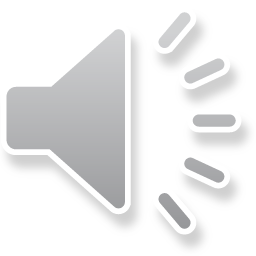 WWW.sqa.org.uk│0303 333 0330
[Speaker Notes: RGB colours for text 

Purple  = R204 G153 B209 & Dark Blue  =R0 G51 B102

Arial 20 font black 
Line spacing 4.8pt before single line spacing]